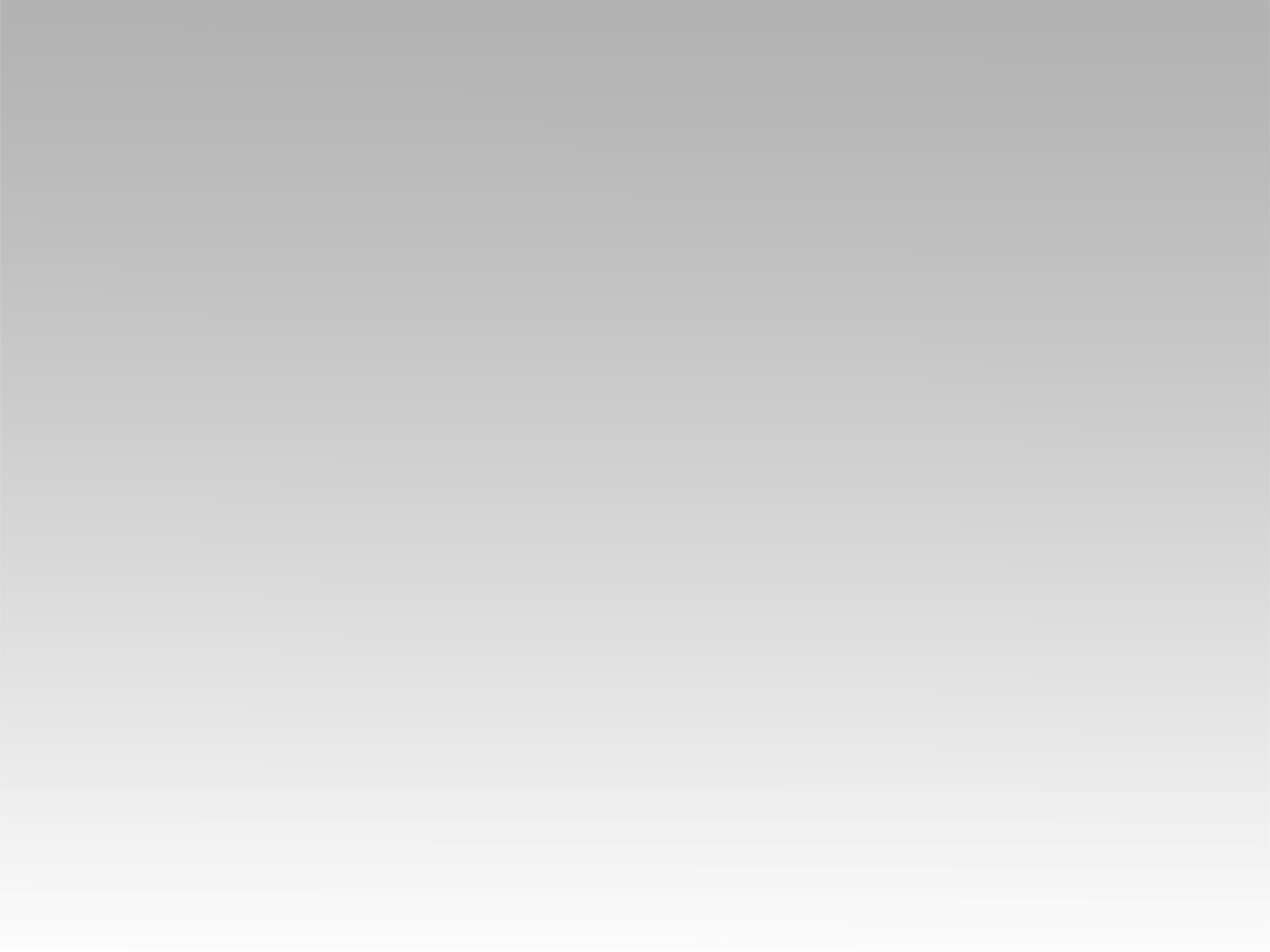 تـرنيــمة
حبيبي أيَا مَنْ لإجْلي جُرِحْتَ
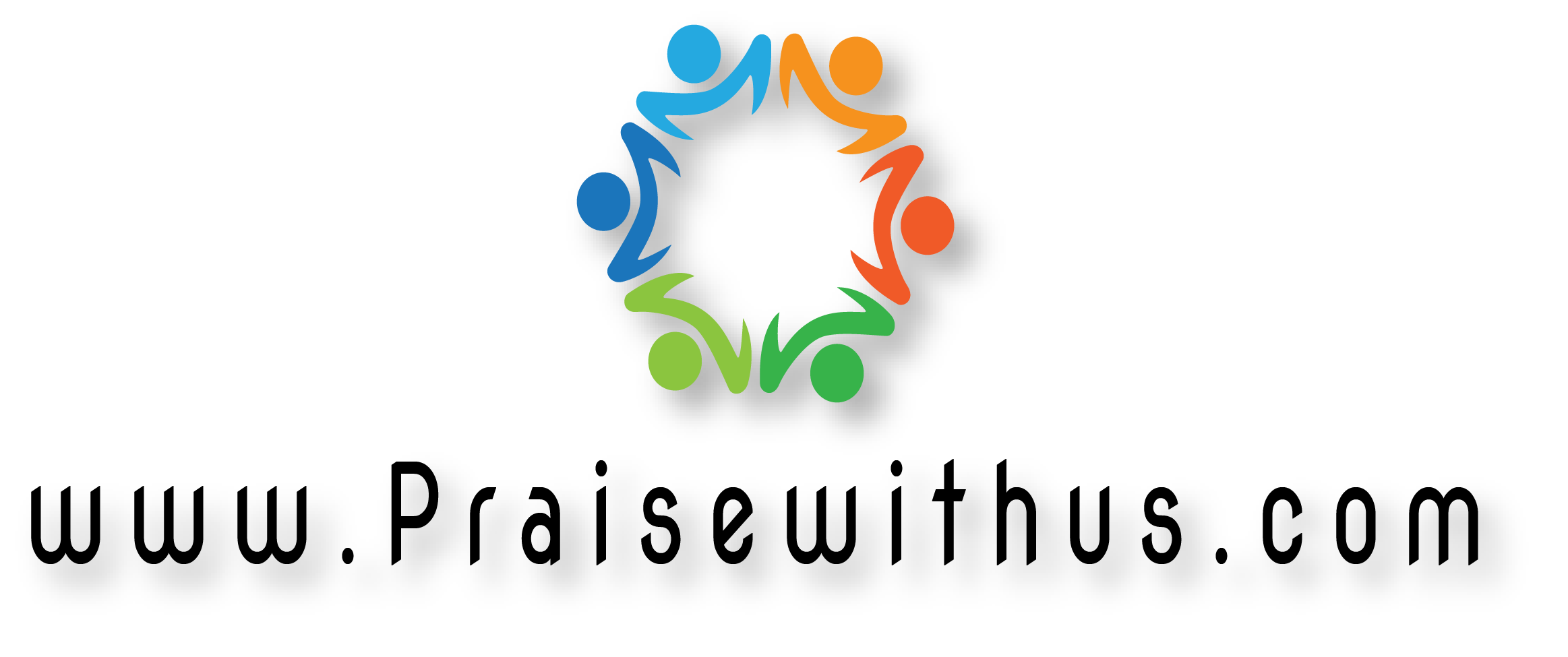 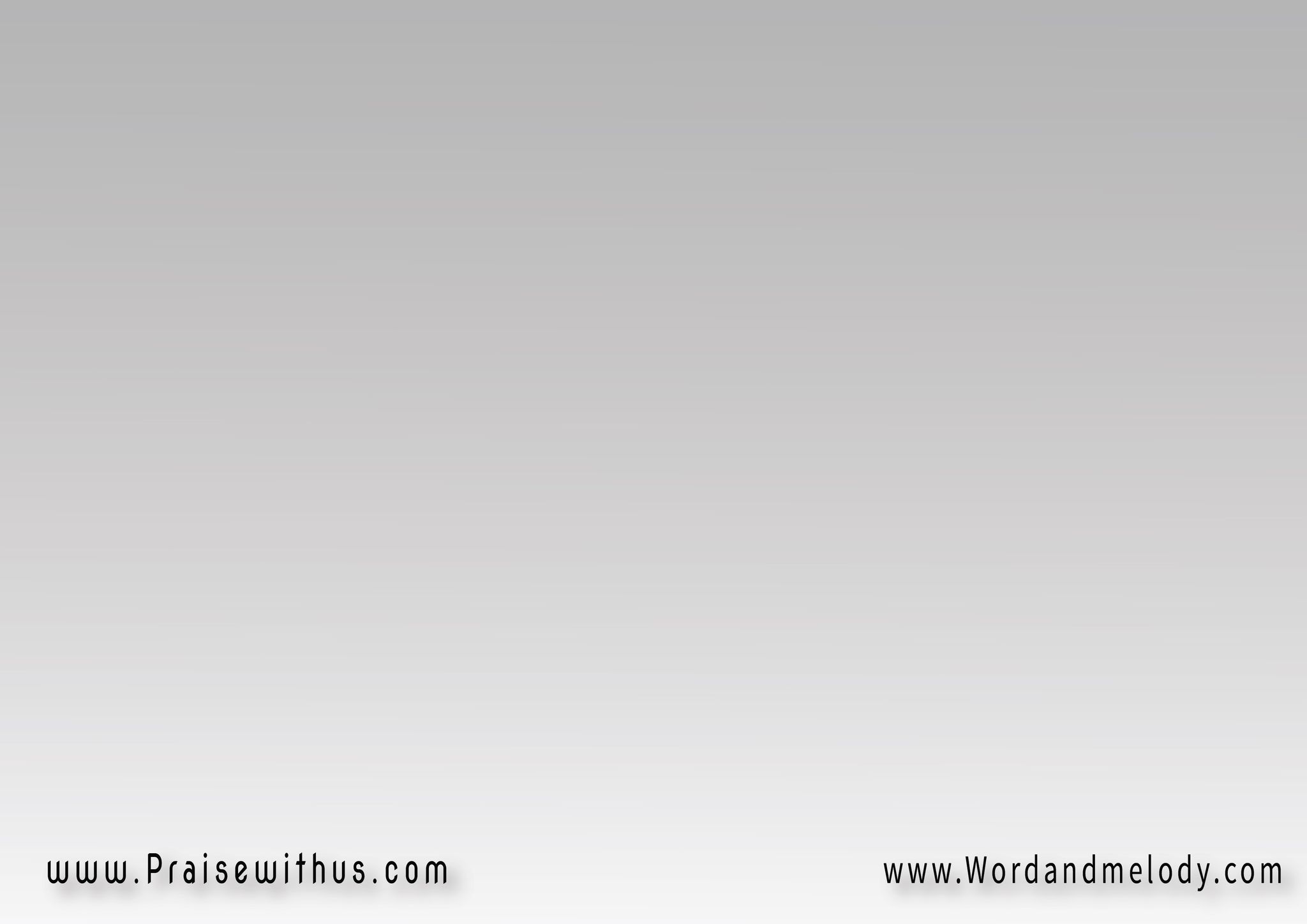 1- 
(حبيبي أيَا مَنْ لإجْلي جُرِحْتَوَعَنِّي ذُبِحْتَ بأيدي الخُطـــــــاةْأرَاكَ حَبيبي بِذَنبــــــــــي صُلِبْتَوكَأســــــي شَرِبْتَ وأنْتَ الإلهْ)2
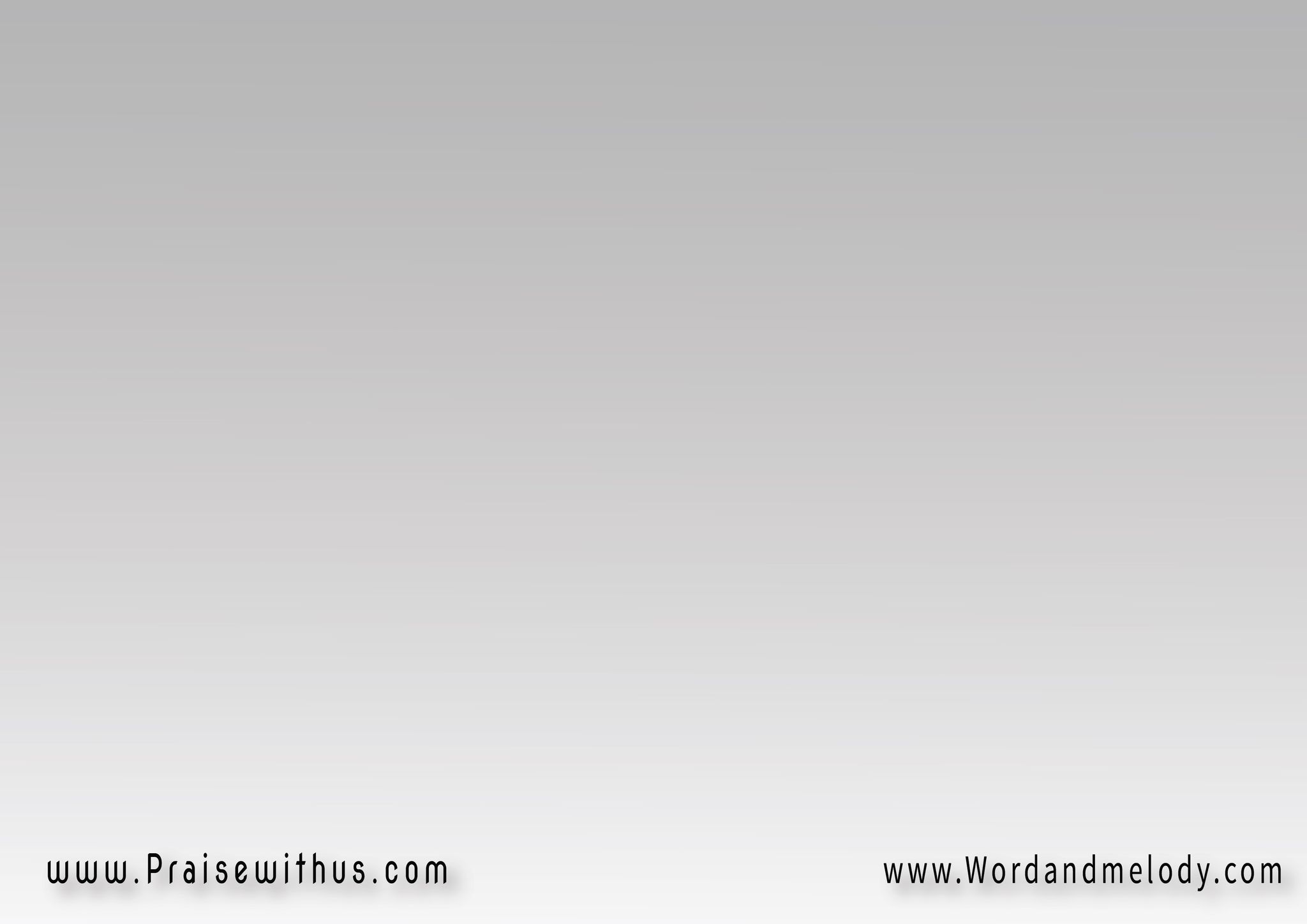 أراكَ حُسِبْتَ مَعَ الآثِمينْ
فَتَاجٌ مِنَ الشَّوْكِ فَوْقَ الجَبينْوَلِصٌّ يَسارٌ وَلِصٌّ يَمينْ  
وَأصْواتُ جُنْدٍ لَكَ قائِلينْ(لِتَنْجُ إذا كُنْتَ أنْتَ الإله)3
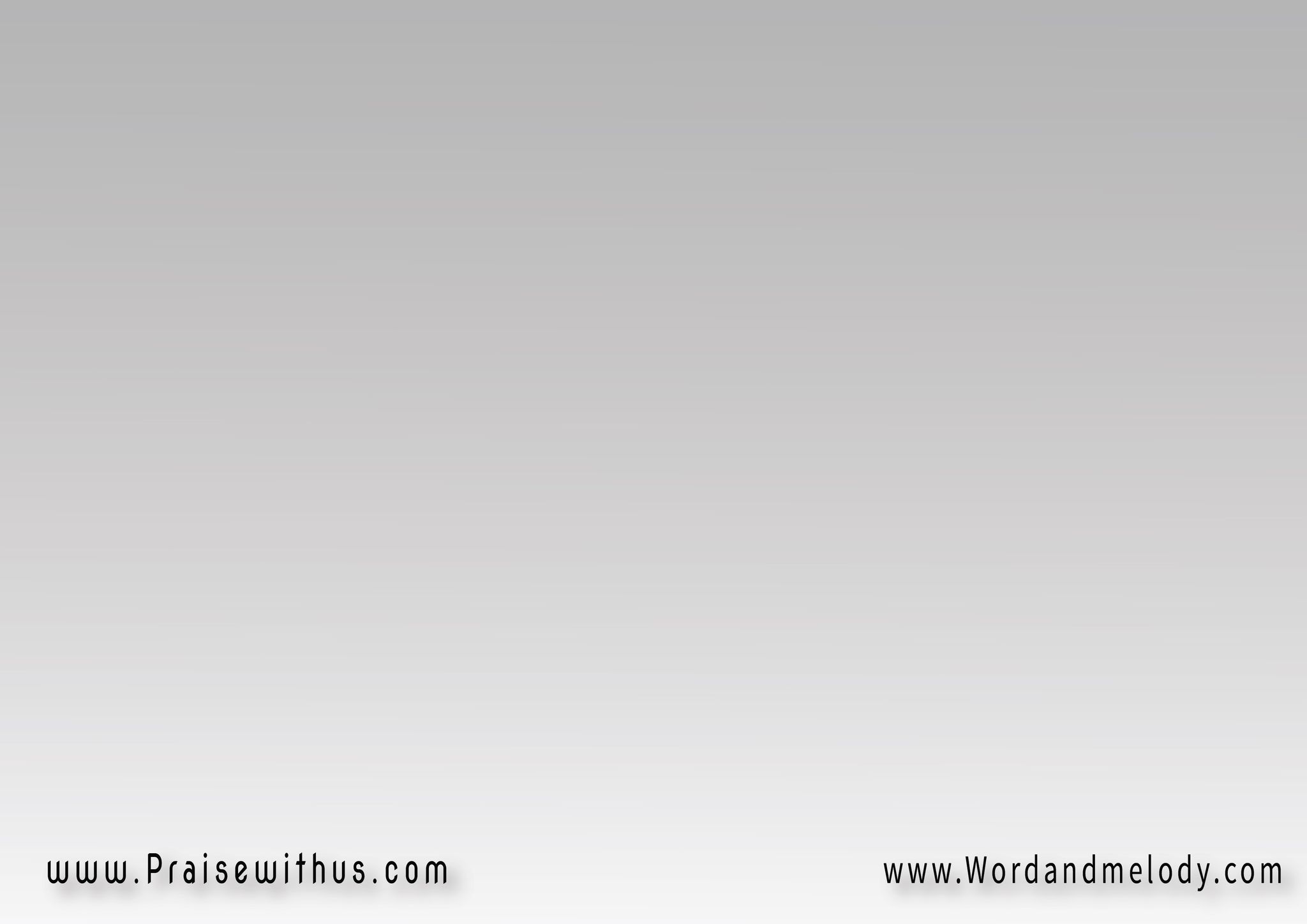 2- 
(هَوَاناً وَعَارَاً وَمُرَّاً سَقَوْكَوَلَمْ يَعْرِفوكَ وَلَمْ يَعلَـــــــــموابِأنَّكَ مِنْ أجْلِهِـــــــــم قَدْ أتَيْتَلَهُمْ وارْتَضَيْتَ بِمــــــا قَدَّموا)2
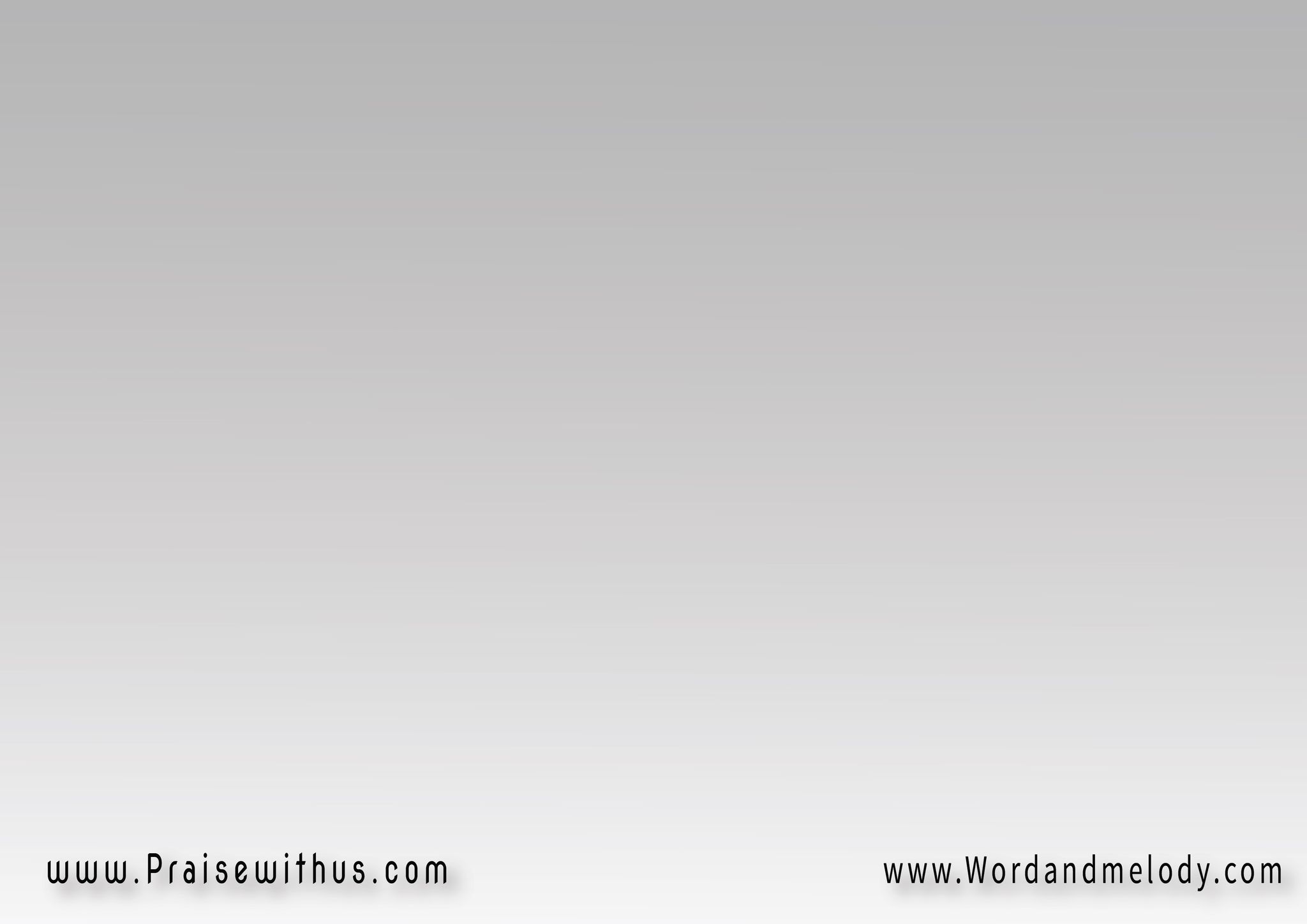 وَأنَّكَ مِنْ أجْلِ كُلِّ الأنَامْ   
بِصَبْرٍ تَحَمَّلْتَ كُلَّ الآلامْوَذُقْتَ العَذابَ وَمُرَّ السَّقام 
حَبيبي لِكَيْ تَمْحُوعَنِّي الآثامْ(تَجَرَّعْتَ كَأْسي وَأنْتَ الإلَه)3
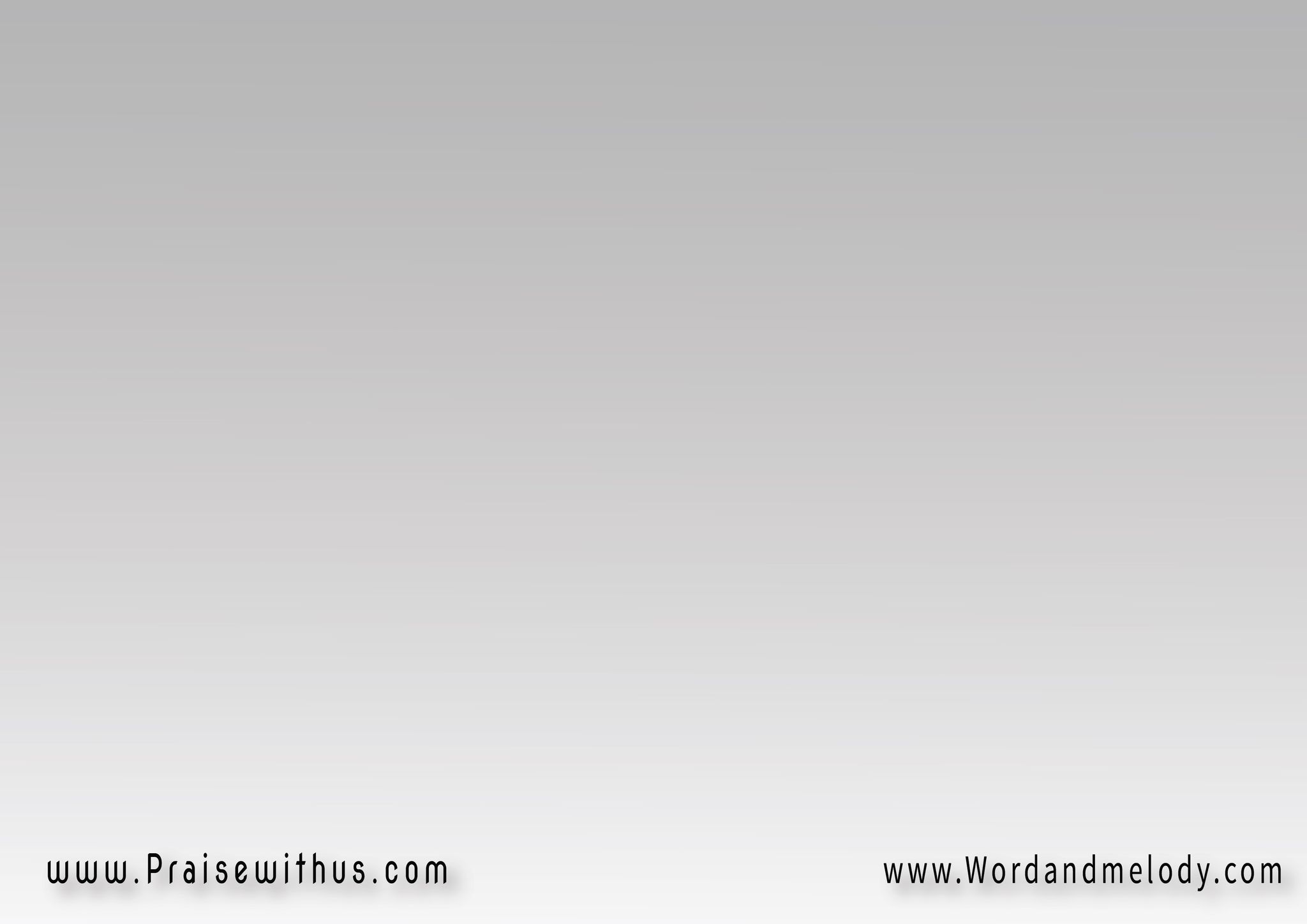 3- 
(حَبيبي وأنتَ الذي ما فَعَلْتَرَدِيَّاً جُعِلْتَ لِأجْـلـــــــــي رَدِيكَشاةٍ تُسَاقُ إلى الذَّبْحِ سِــــرْتَوكَالِلِّصِّ صِرْتَ أيا سَيِّـــــدي)2
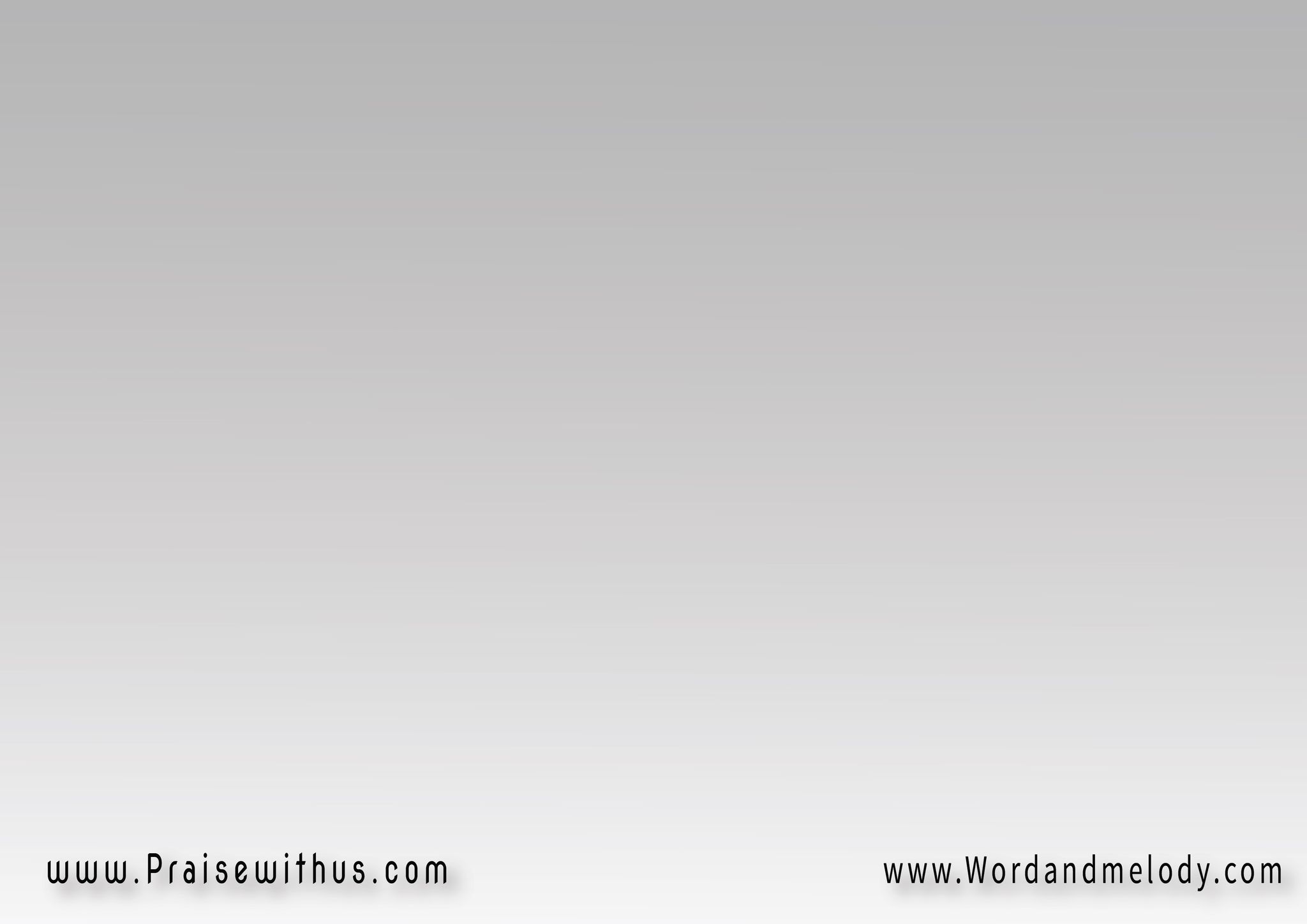 فَيا لِيَ مِنْ آثِمٍ مُعْتَدِي
ويَا لَكَ مِنْ غَافِرٍ مُفْتَدِيتُدَقُّ يَدَاهُ فِدَاءَ يَــــدِي
فَمَاذا أرُدُّ لَكَ سَيِّــــــدِيوَأنْتَ العَلِــــــيُّ وأنْتَ الإلَه
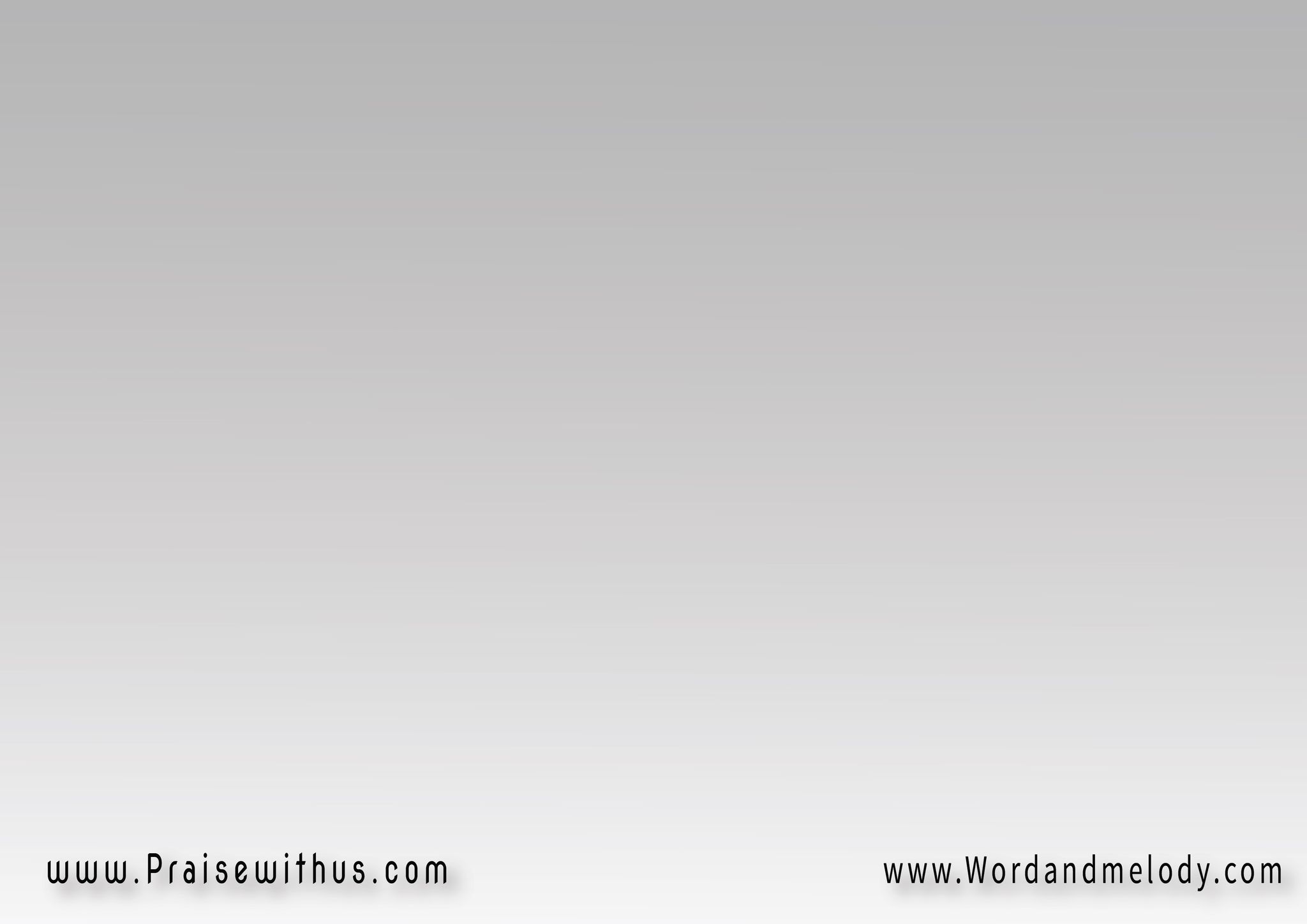 (لَكَ القَلْبُ أُهْدِيهِ طُولَ الحَياة)2
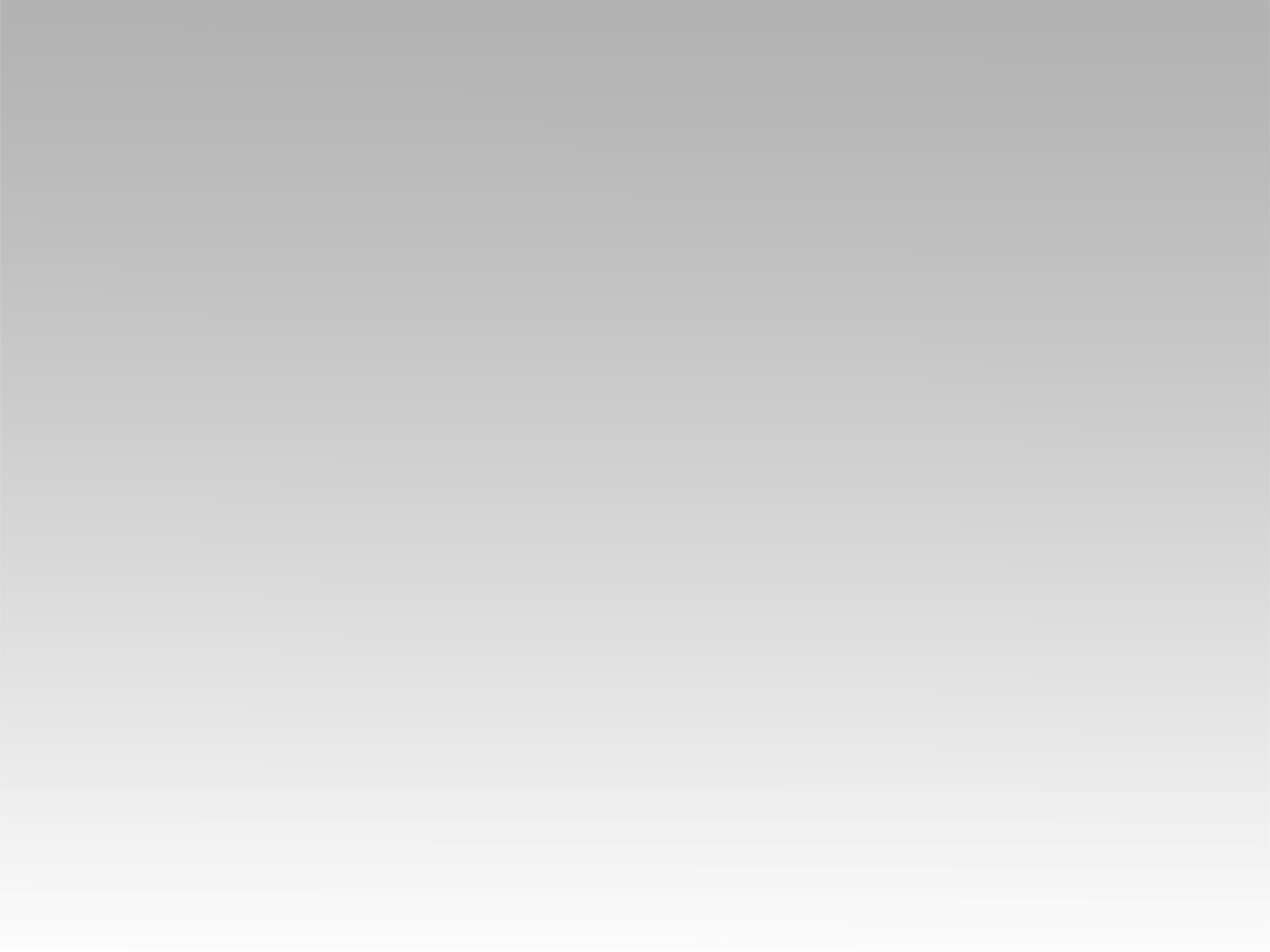 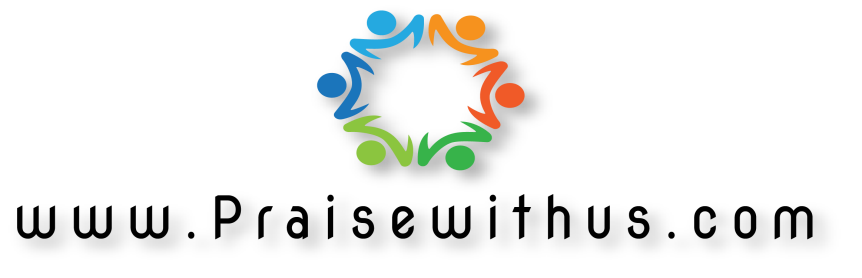